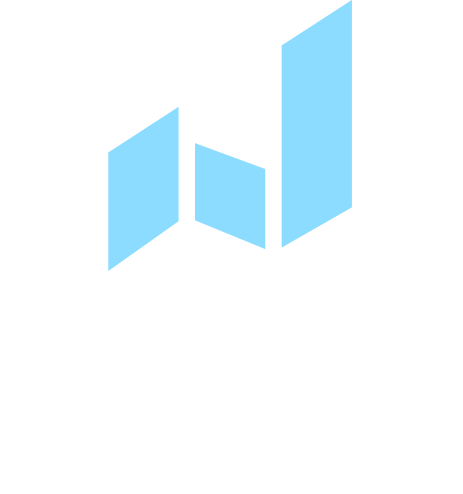 lapsiystävällisyys kunnassa lasten ja nuorten silmin
1
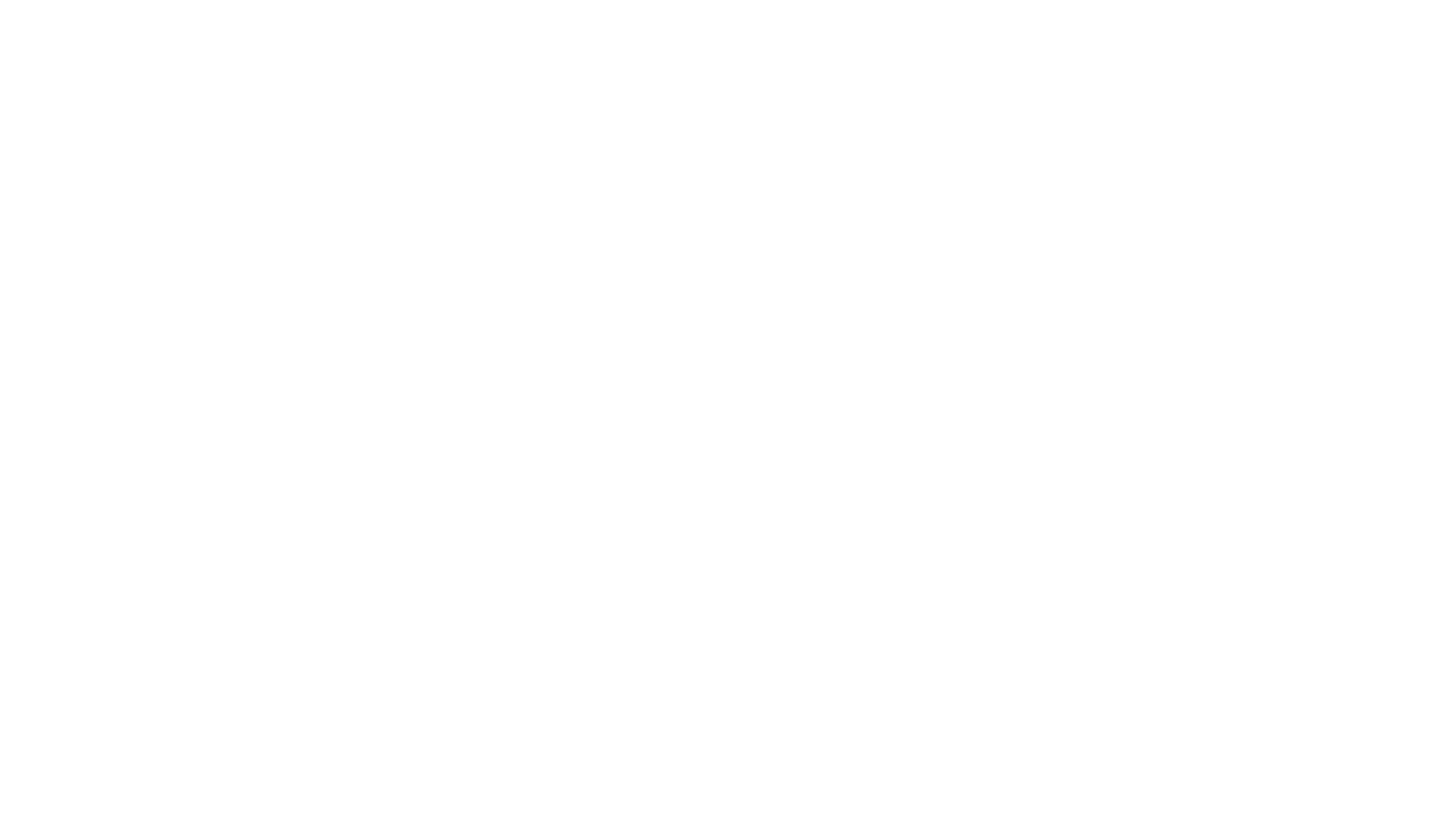 Että täällä olisi lapsiystävällisiäihmisiä, esimerkiksi opettajia.5lk.
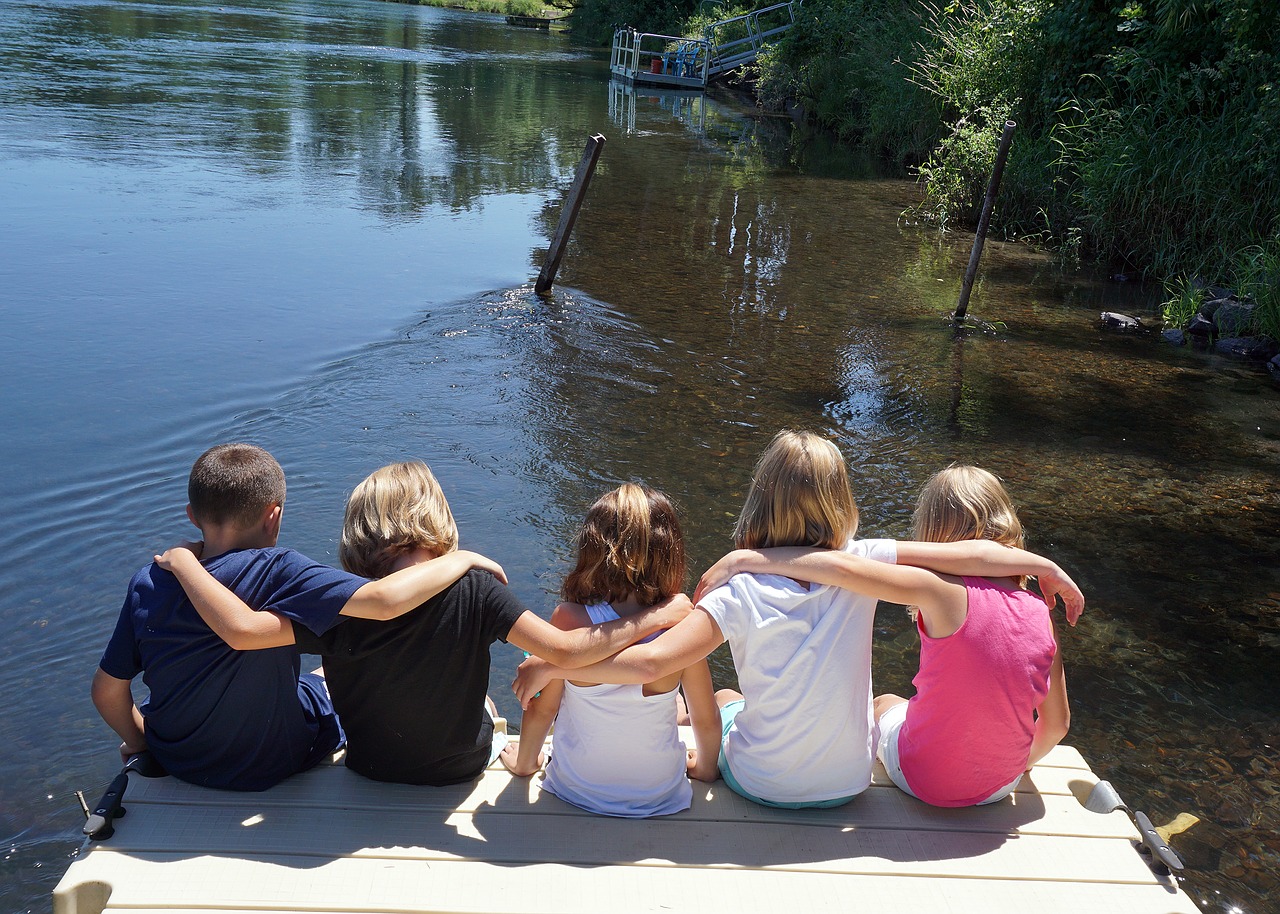 Siellä on kivaa leikkiä.
4v.
Auttaa toista vaikeissa asioissa.1-2 lk.
Voisi lisätä lasten ulkoleikki-paikkoja, ulkoliikuntapaikkoja.5lk
Kiusaamista pitäisi vähentää. 5lk.
Lapsiystävällinen on se, että saa lapsiystävällisiä kavereita.1-2 lk.
Lapset viihtyy täällä ja on turvallistaleikkiä ja käydä ulkona ja elää normaalia elämää.1-2 lk.
2
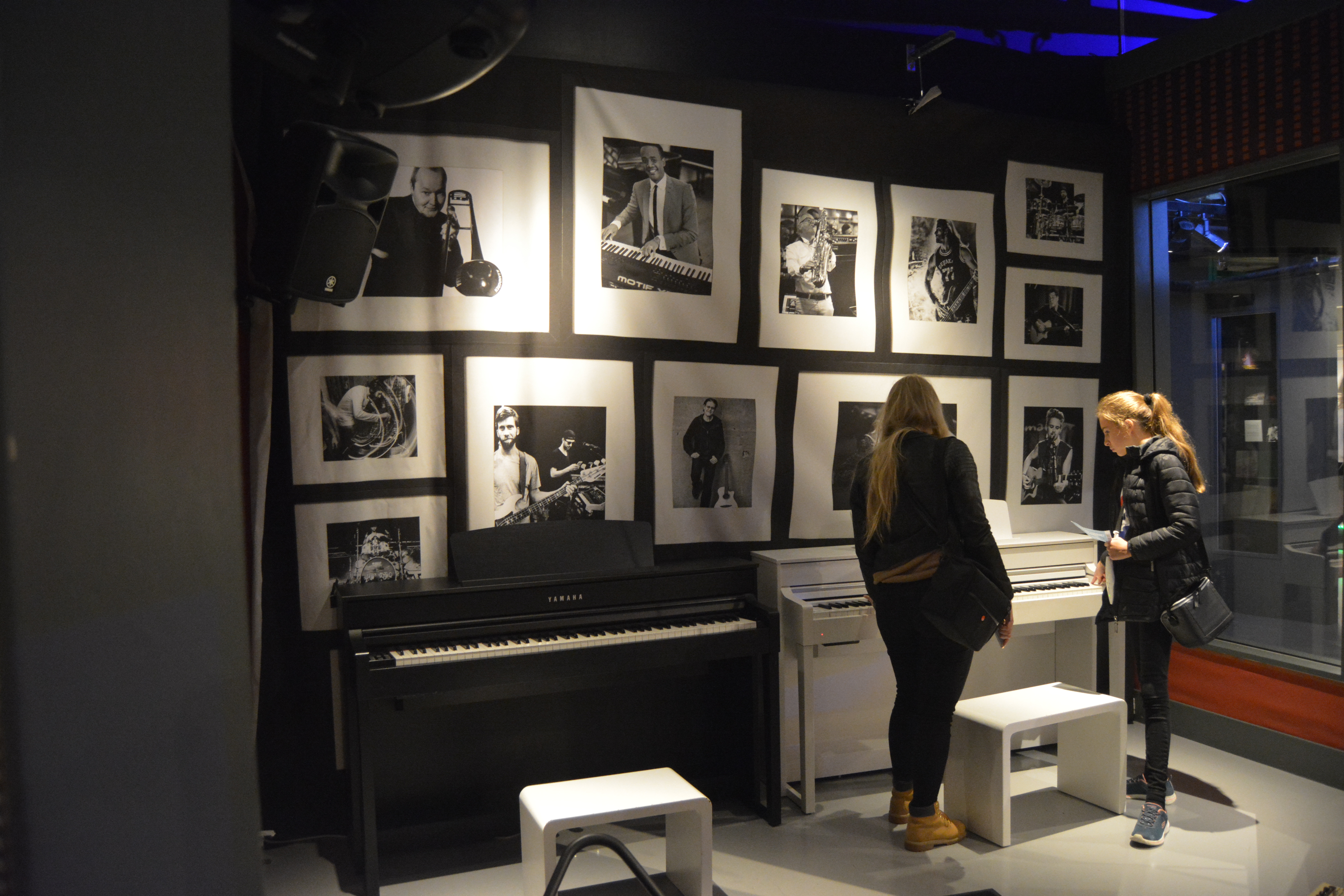 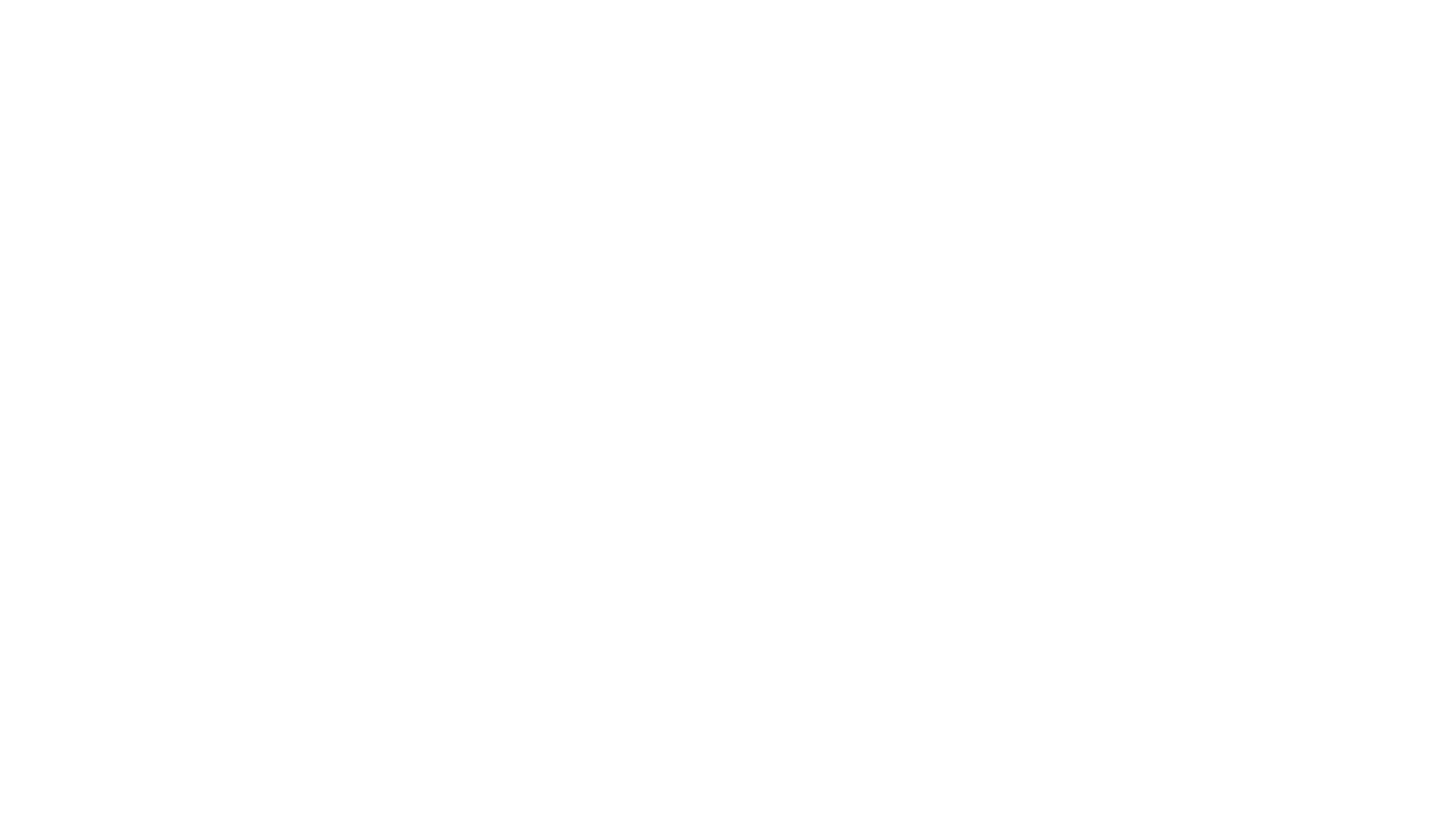 Kaikki pelottavat norkoilijat pois puistoista, parkkihalleista ym. 5lk.
Että Nokialla saisi olla enemmän kauppoja,  niin kuin Tampereella.5lk.
Auttavainen kaupunki.1-2 lk.
On erilaisia paikkoja ja tekemistä nuorille  ja lapsille esim. lapsiystävällisiä tapahtumia,konsertteja jne.15v. nuorisotilat
Pidettäisiin parempaa huolta 
leikkipuistoista, ettei niitä hajotettaisi heti. 5lk.
3
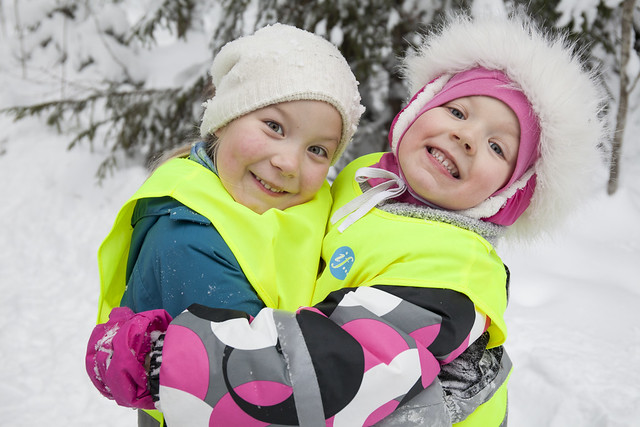 Sellainen, että lainataan kynää, jos pyytää.1-2 lk.On erilaisia paikkoja ja tekemistä nuorille ja lapsille esim. lapsiystävällisiä tapahtumia, konsertteja jne.15v. nuorisotilat
Olisi liikennevalot, niin liikenne olisi turvallisempaa lapsille.1-2 lk.
Lapset viihtyy täällä ja on turvallistaleikkiä ja käydä ulkona ja elää normaalia elämää.1-2 lk.
Kuva: Susanna Lyly
4
Kunta järjestää lapsille tapahtumia.12v. lapa
Lapsilla on turvallista liikkua kaduilla illallakin.13v. Lapa
On turvallisia paikkoja,minne lapsi/nuori voi mennä vaikeissa tilanteissa esim. jos on vaikeaa olla kotona.15v. nuorisotilat
Kiva mennä puistoon leikkiin.
4v.
5
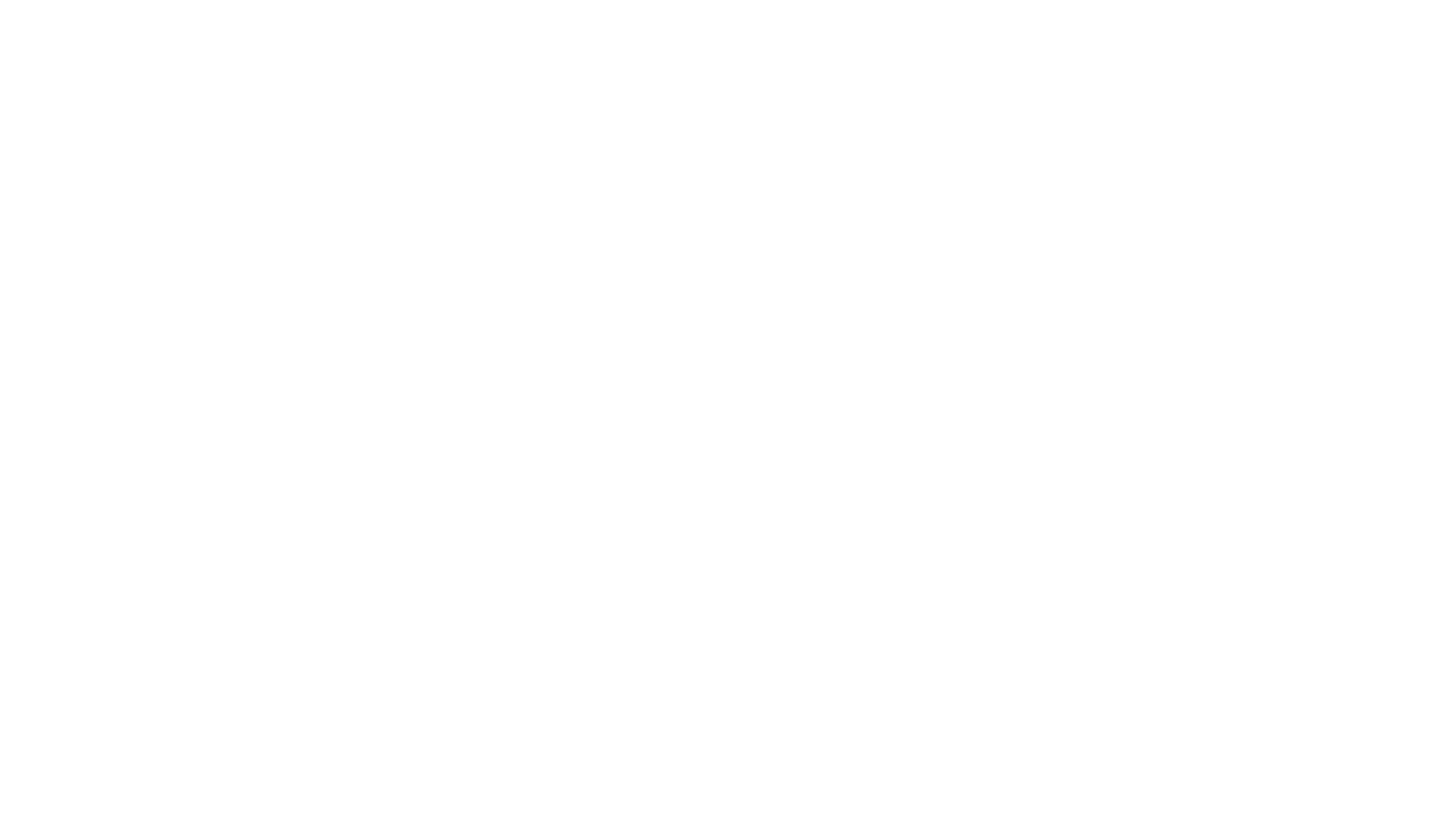 Lapset pääsis päiväkotiin leikkiin.4v.
Autojen turvallisuus lapsille, ettei ne kaahaa.1-2 lk.
Että Nokialla olisi enemmän suojateitä. Mun koulun lähellä on vain yksi suojatie.1-2 lk.
Urheilujoukkueita,esim. jalkapalloo, korista, pesistä.
6v.
6
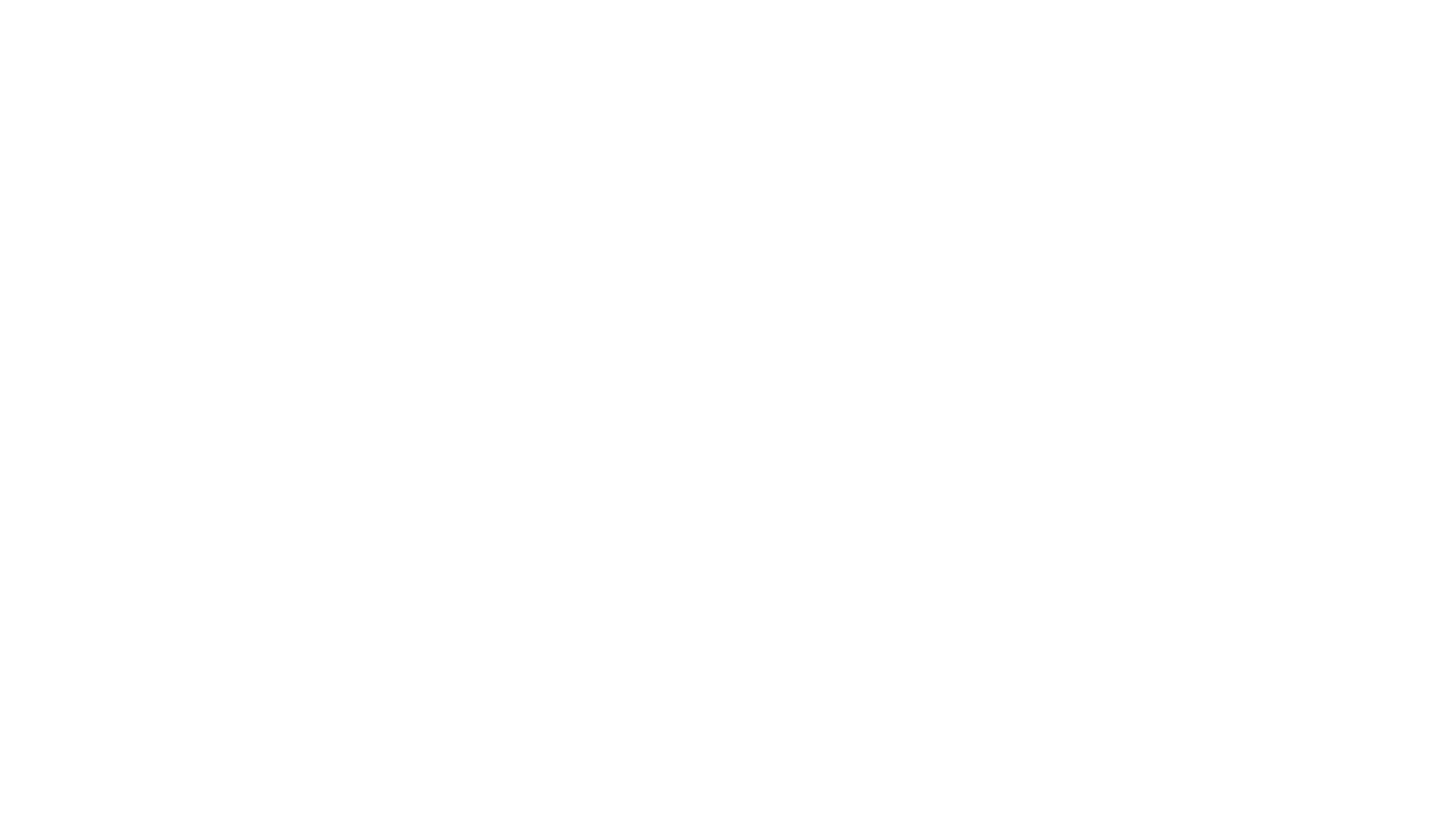 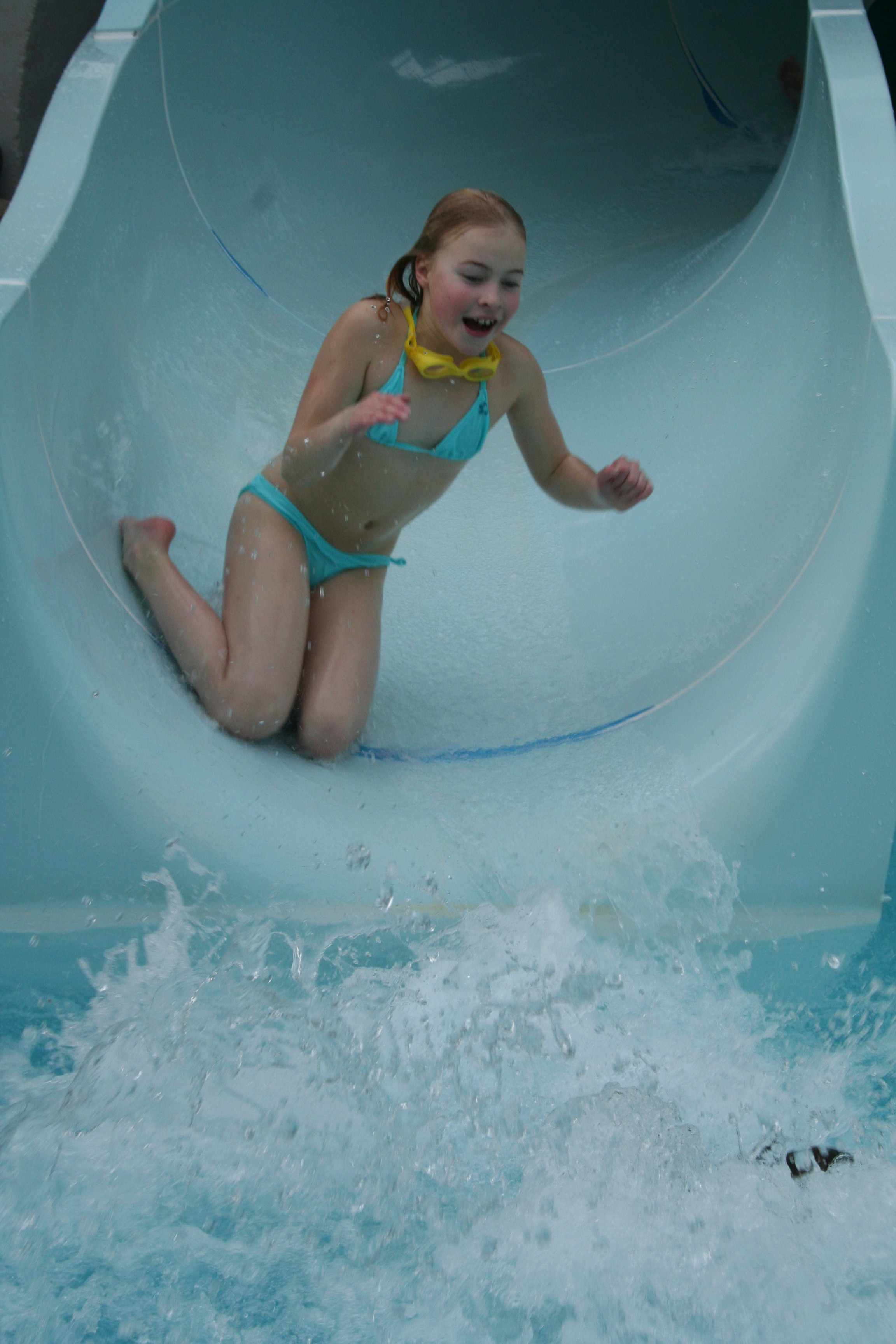 Kaikkee lapsille sopivaa6v.
Huvipuisto ja kaiken maailman laitteet sopivia lapsille, että olis myös turvallisia
6v.
Myös spa-hoitola olis kiva ja tietenkin hese ja lelukauppa
6v.
Että vois pelata pokemon go:ta. Pitäis olla ilmaisia puhelimia,että kaikki vois pelata
6v.
7
8
Lapsiystävällisyys tarkoittaa sitä, että lapsia käsitellään yksilöinä, että huomataan lasten väliset erot ja tuodaan sitä kautta monipuolisia palveluja. Esimerkiksi monipuolinen harrastustoiminta tai vuorotyöhön sopiva päivähoito mahdollistavat hyvän elämän monelle lapselle ja nuorelle.18v. nuva
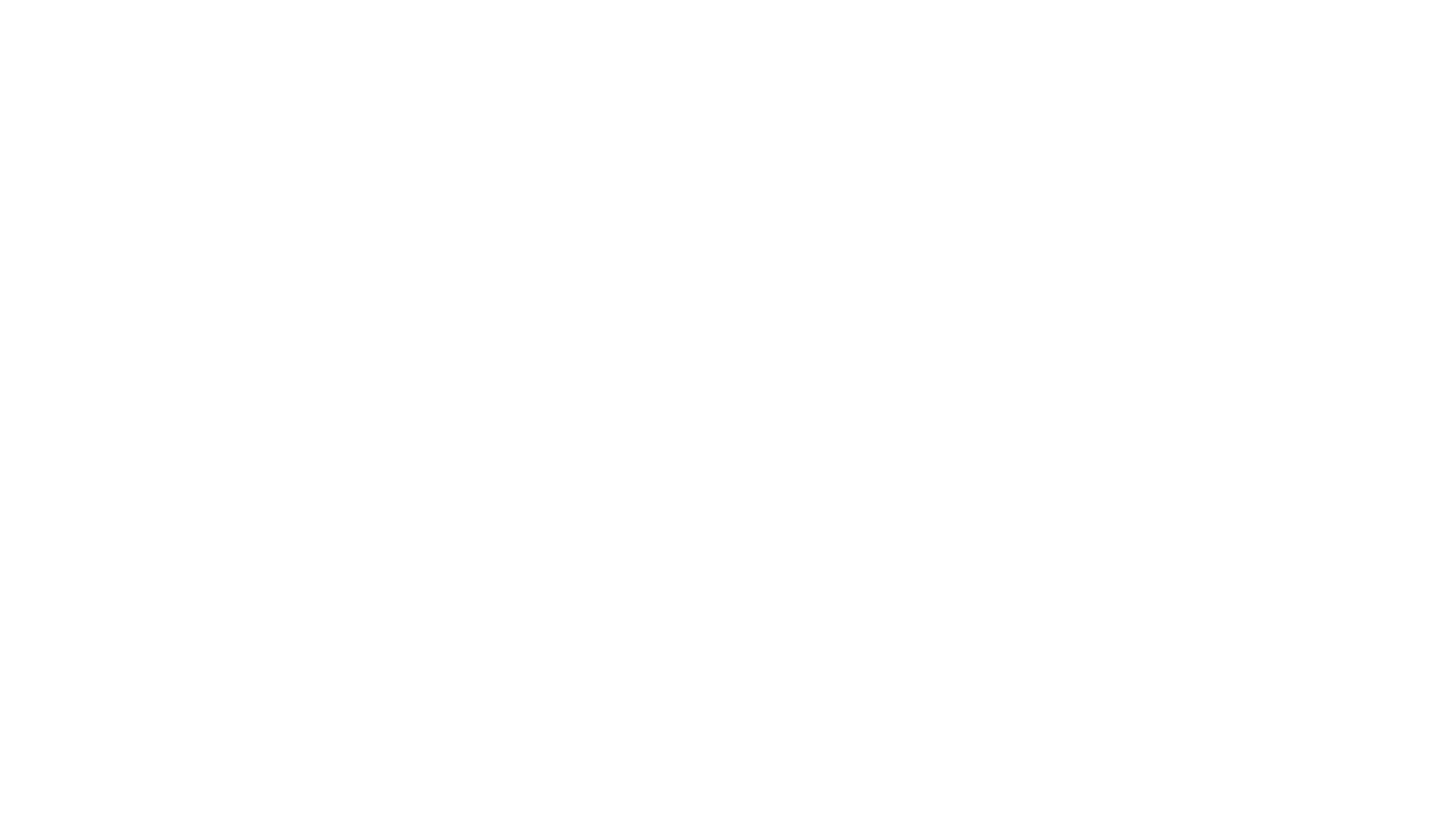 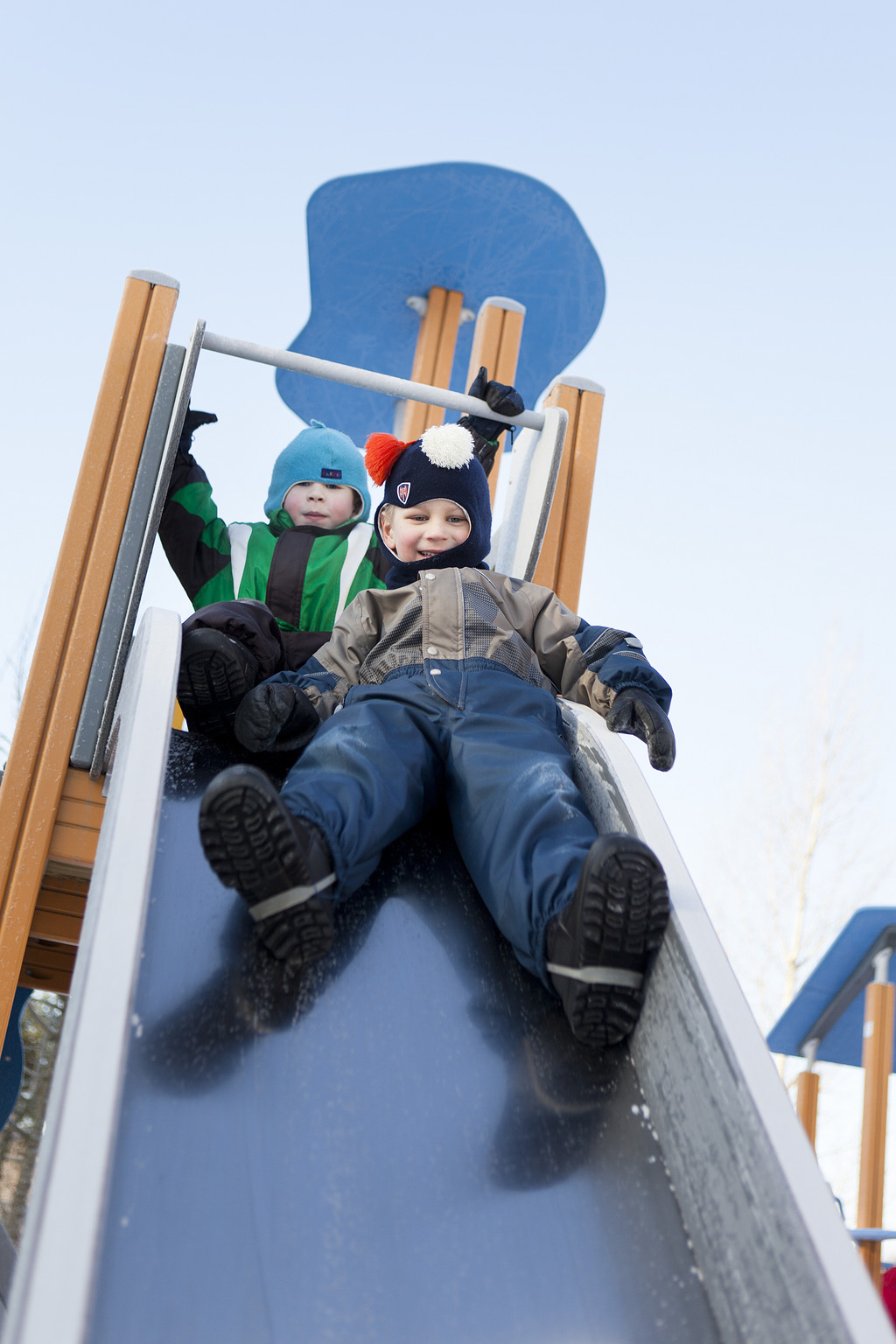 Siellä olisi monta ihmistä, jotka on lapsiystävällisiä.1-2 lk.
Siellä on hyviä paikkoja, joissa voi leikkiä ja kiipeillä4v.
Jokaisella lapsella on koti, rahaa ruokaanja saa elää ilman väkivaltaa, turvallista elämää.12v. lapa
Että kouluissakin lapset saisivat enemmän päättää. Oppilaat voisivat vaikka kerran kuussapäättää, mitä koulussa syödään. 5lk.
9